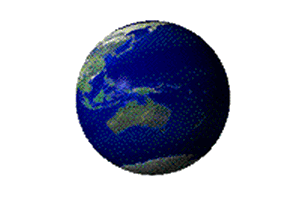 Квест – игра 
«Путешествие по миру»
Начать игру
Закончить игру
Карта мира
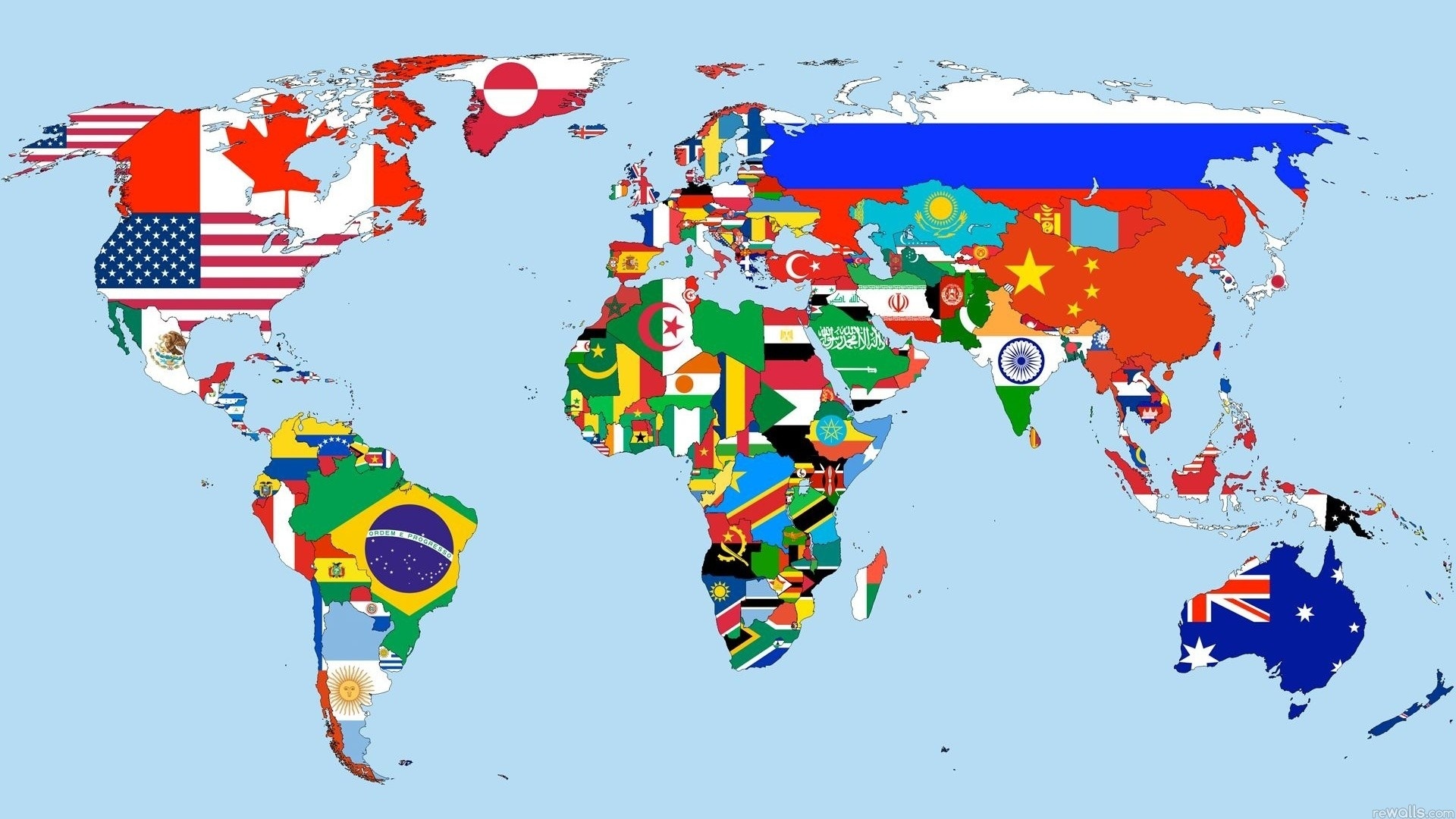 7
2
1
6
3
5
4
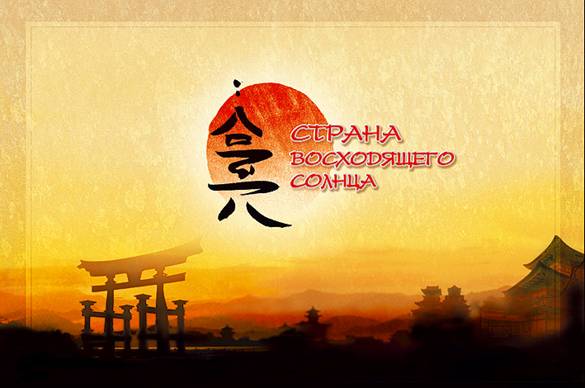 Символ солнца и счастья
1
Как называли эту страну издавна?
3 Какой цветок стал символом Японии:
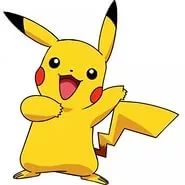 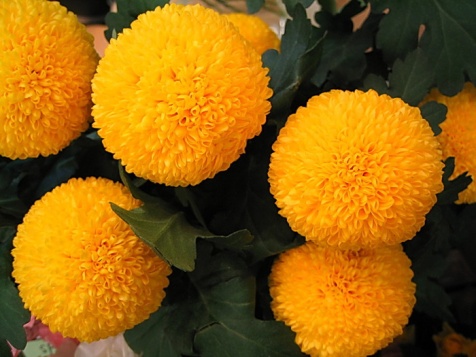 хризантема
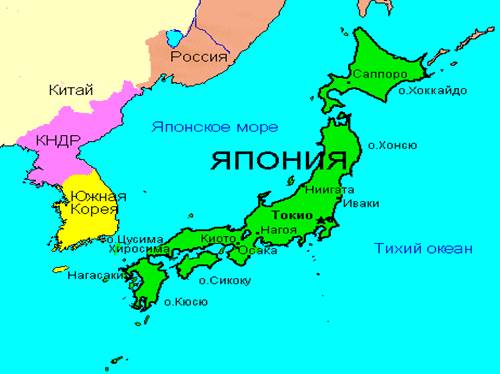 Страна тысячи островов
2 Япония расположена на островах. Как бы ты назвал  такую страну?
Действующий вулкан
4 Какой действующий вулкан находится на территории Японии?
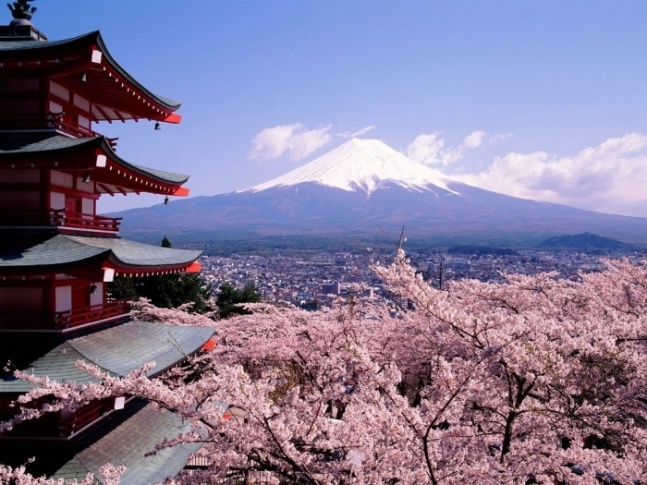 Фудзияма
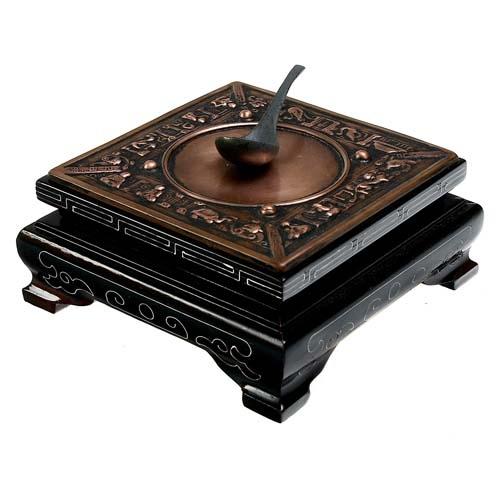 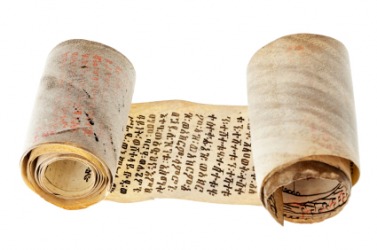 компас
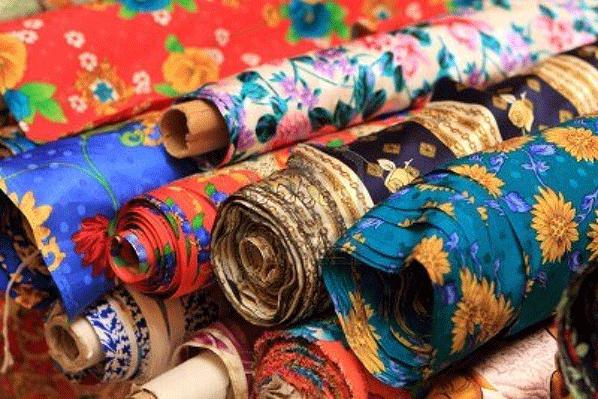 Выбери, что изобретено не  в Китае?
 шахматы
 порох
 гороскоп
 шёлк
 компас
бумага
 бумажный змей
фарфор
 сахар
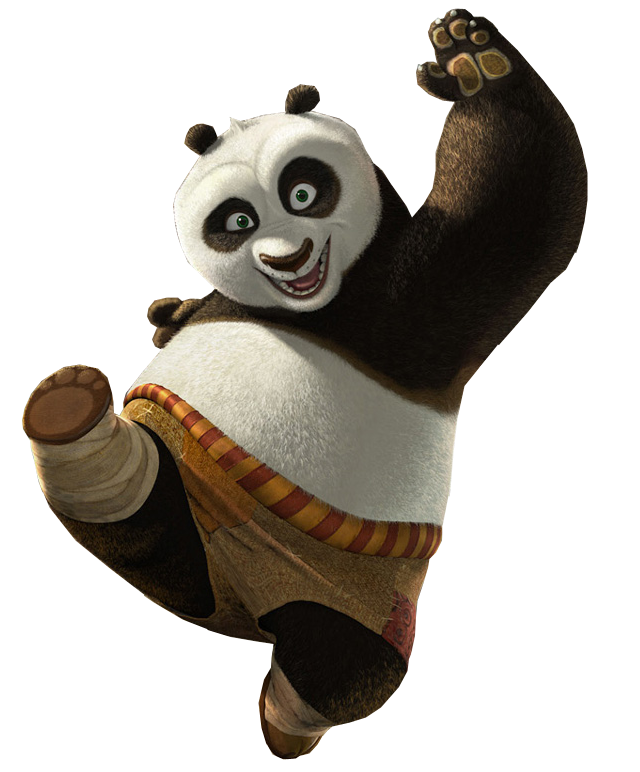 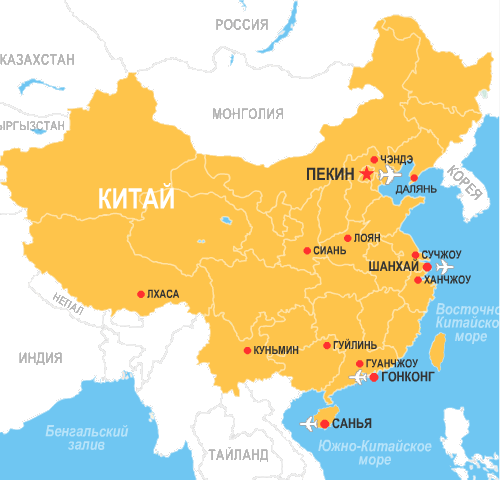 бумага
шёлк
Изобретения Китая
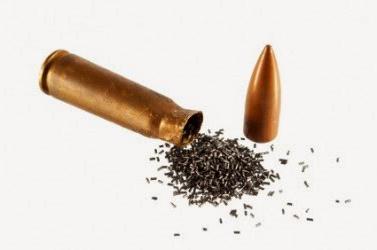 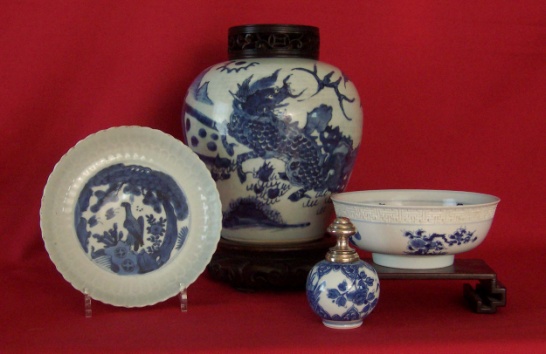 Поднебесная империя
фарфор
порох
Какая стена самая длинная в мире?
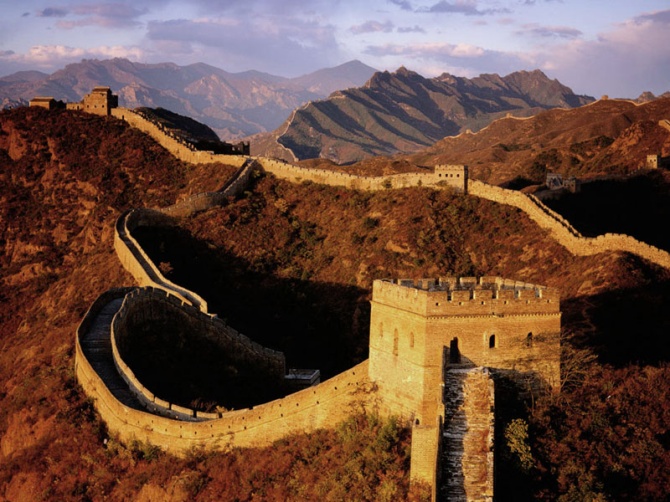 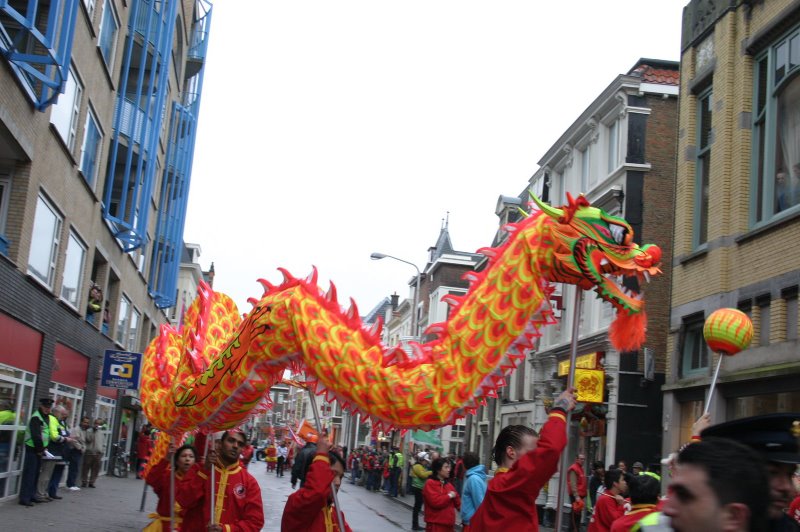 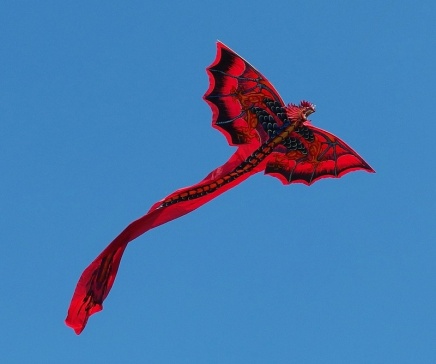 Великая китайская стена
Китайский гороскоп
Бумажный змей
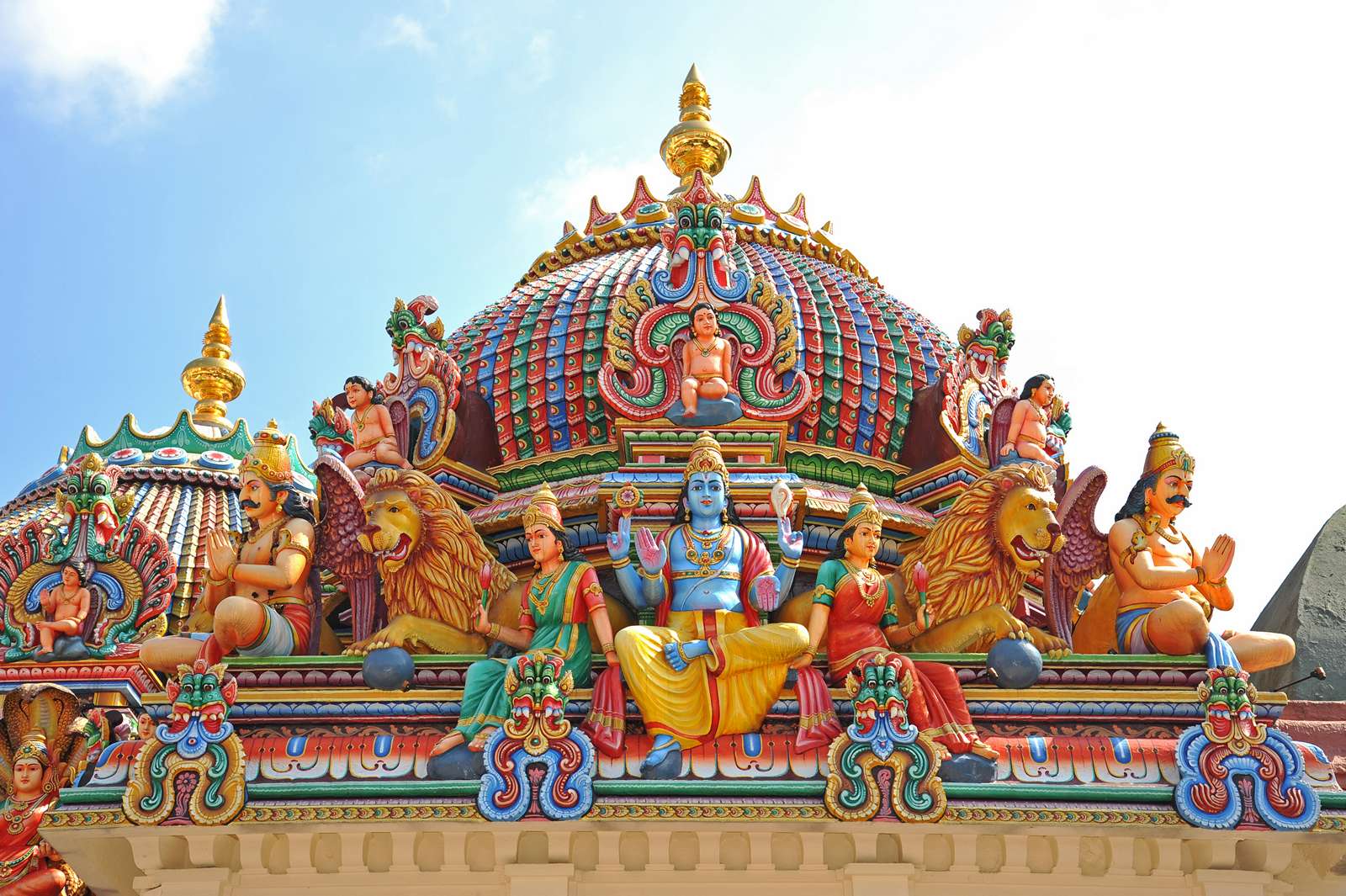 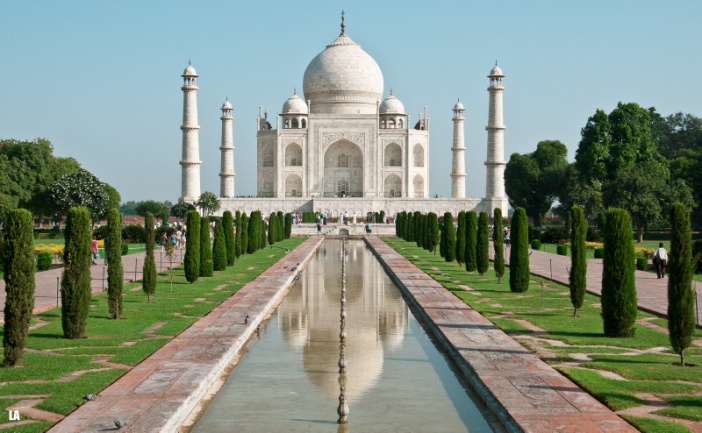 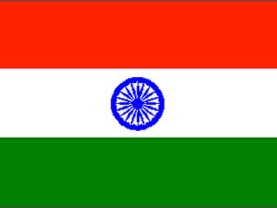 Какая картинка лишняя?
Страна чудес
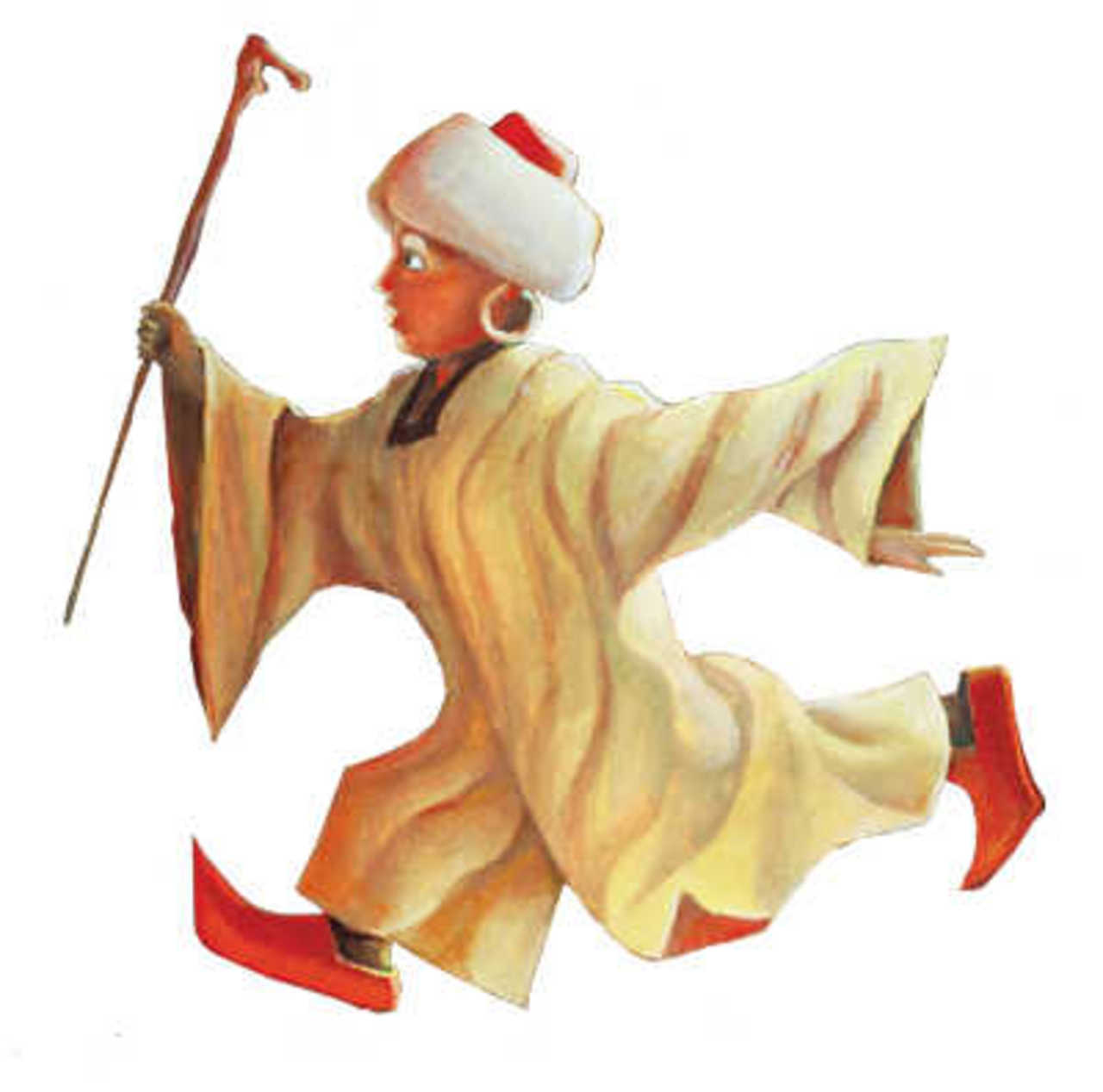 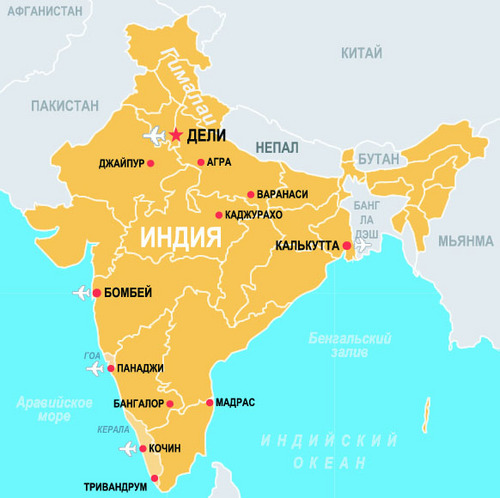 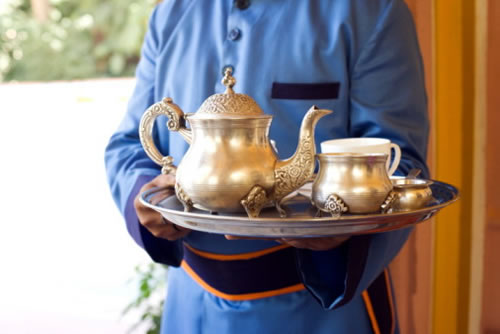 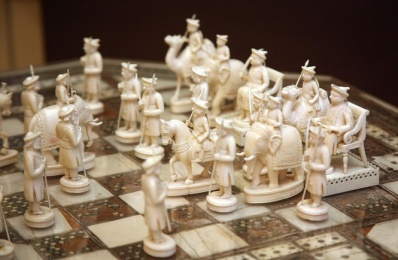 Индия
Индийский чай
Индия – родина шахмат
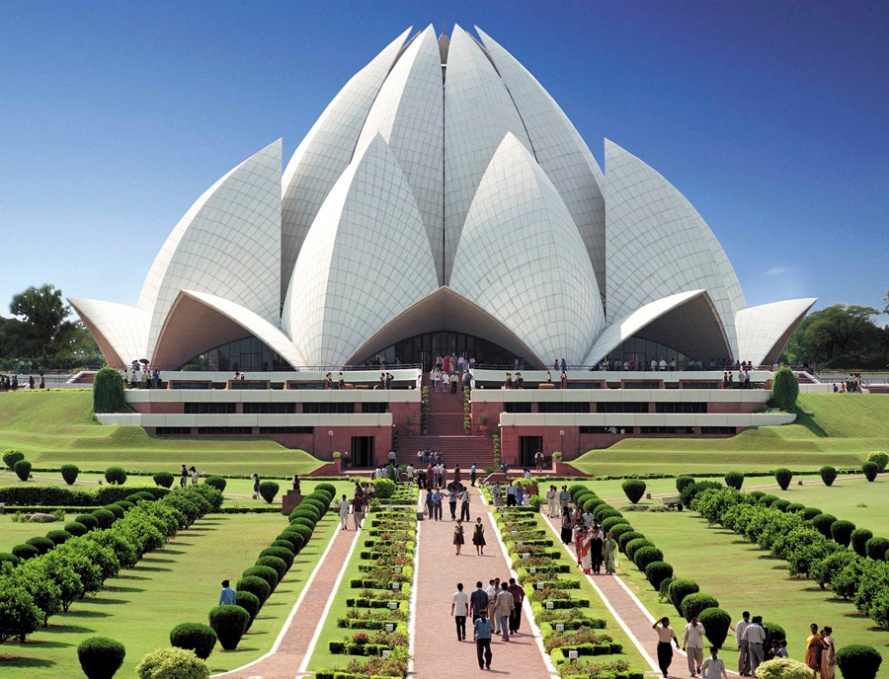 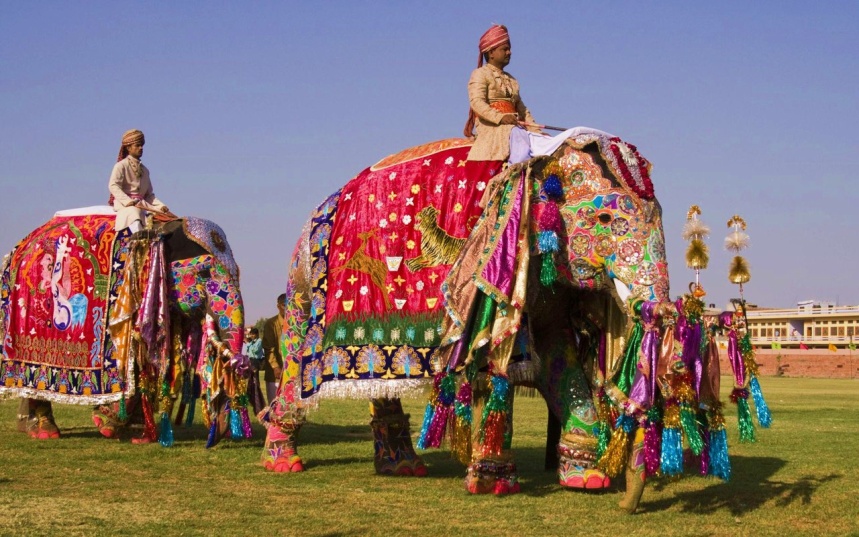 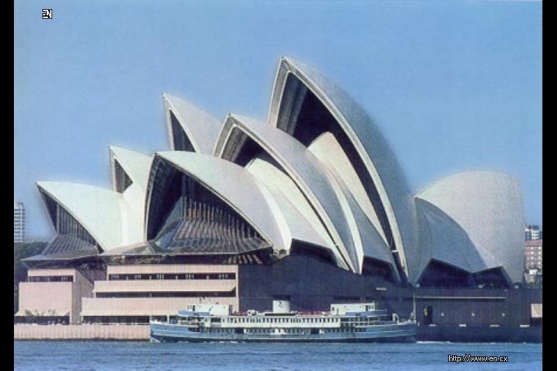 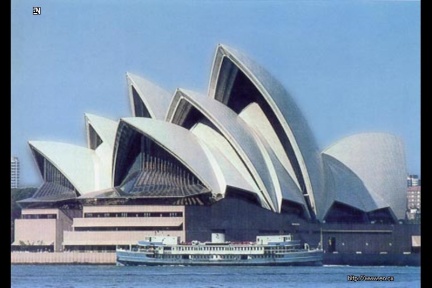 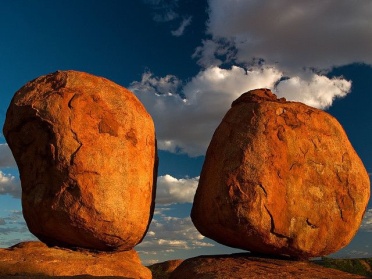 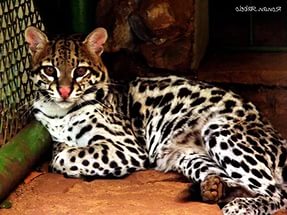 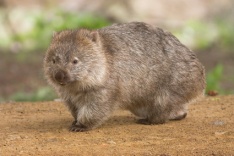 Тигровая кошка
вомбат
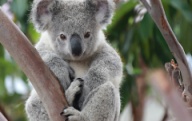 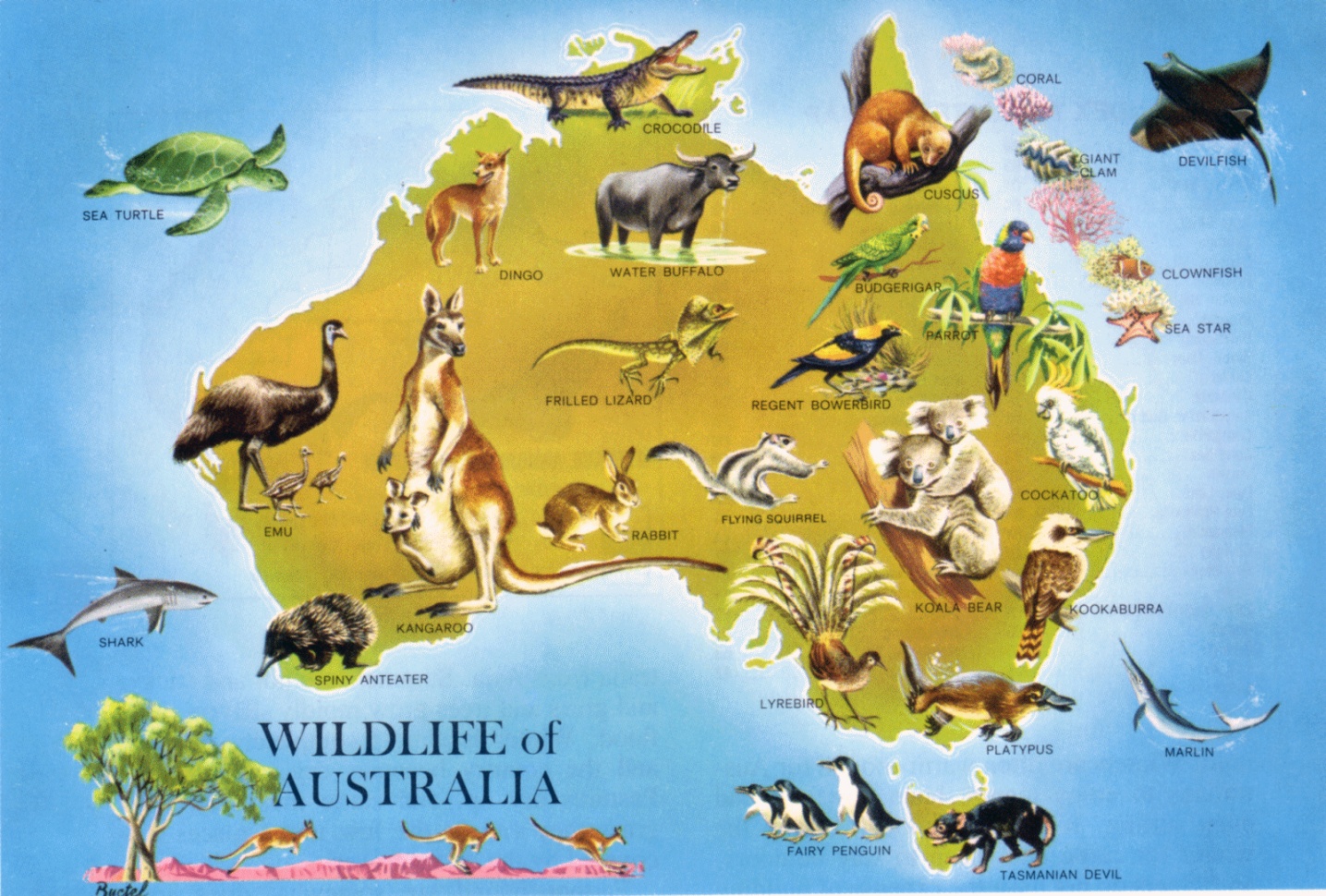 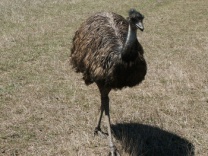 Соотнеси картинки и названия
коала
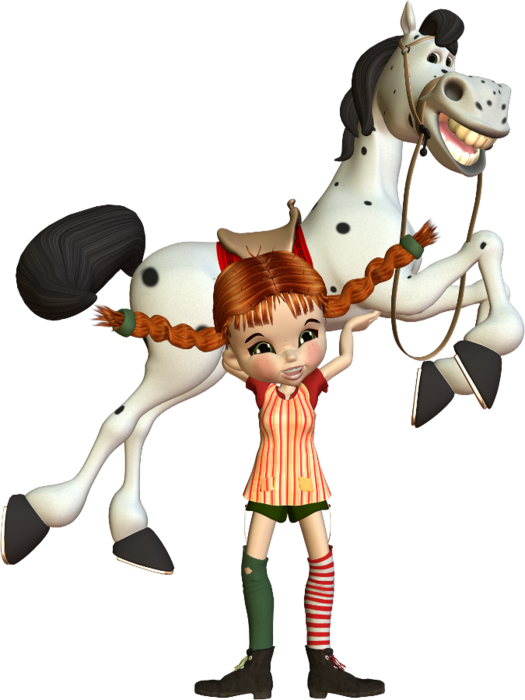 эму
Какое животное не живёт в Австралии?
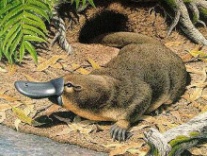 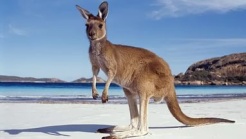 Страна наоборот
утконос
кенгуру
Каменная волна
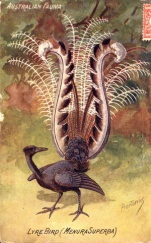 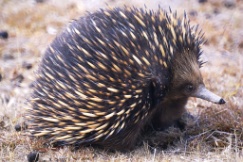 Шары дьявола
ехидна
Гора Ольга
Материк, страна и часть света
лирохвост
Сиднейская опера
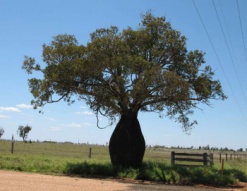 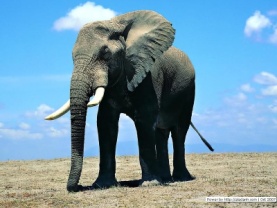 Бутылочное дерево
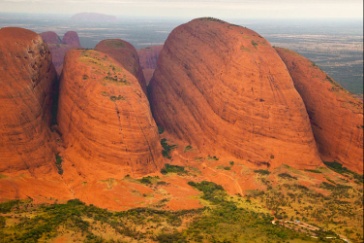 слон
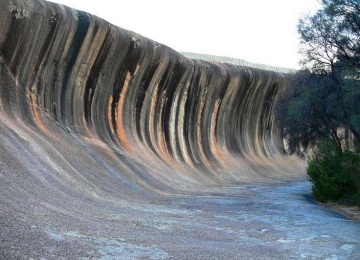 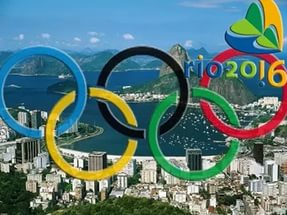 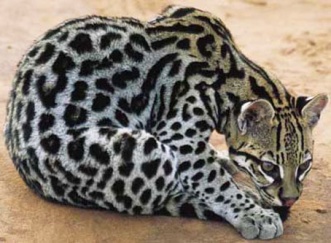 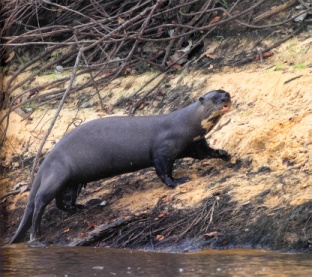 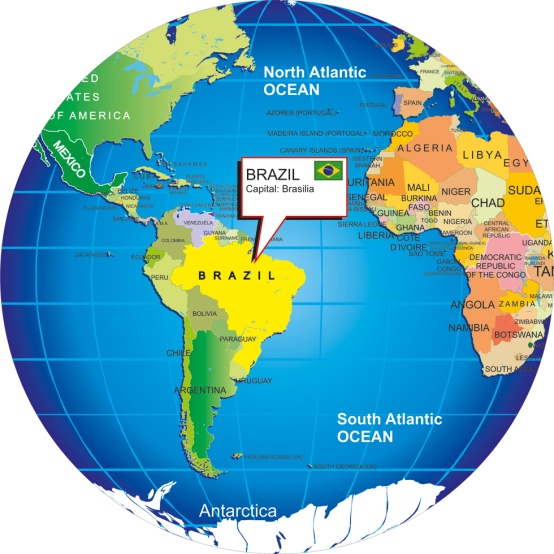 Бразильская кошка
Гигантская выдра
Летние олимпийские игры 2015
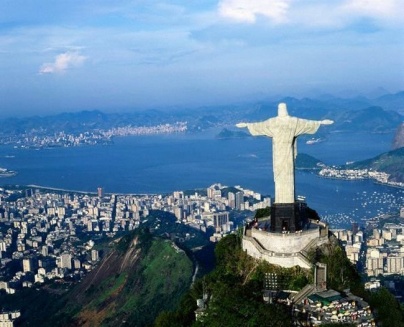 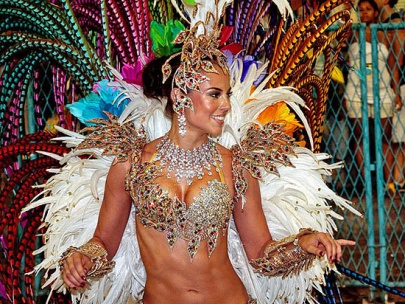 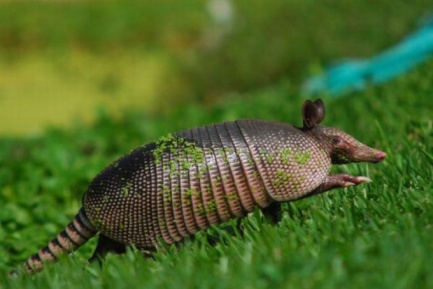 Бразилия
Столица Рио- де- Жанейро
бразильский карнавал
броненосец
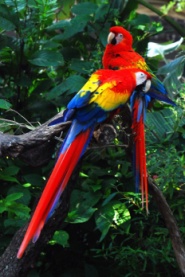 Все ли картинки правильно подписаны?
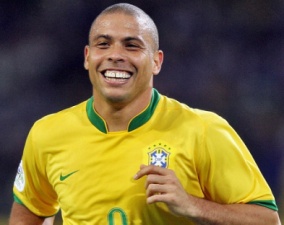 Попугай ара
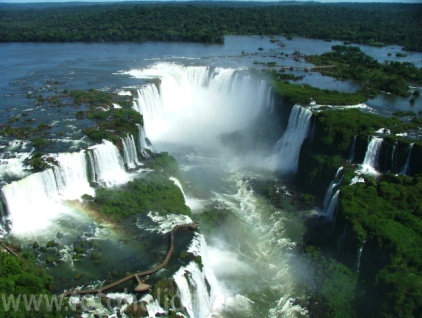 «Глотка дьявола» 
водопады Игуасу
Футболист Роналдо
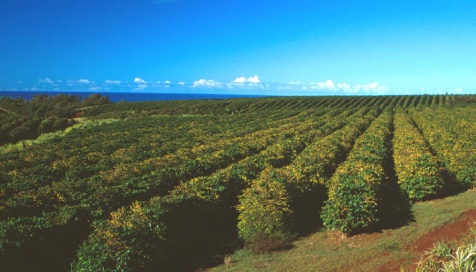 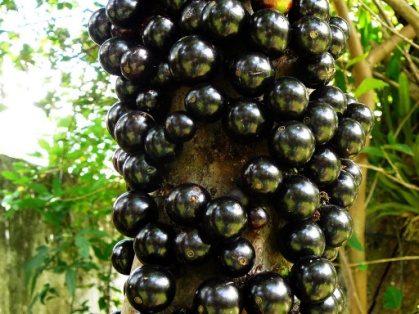 Бразильский кофе
Бразильский виноград
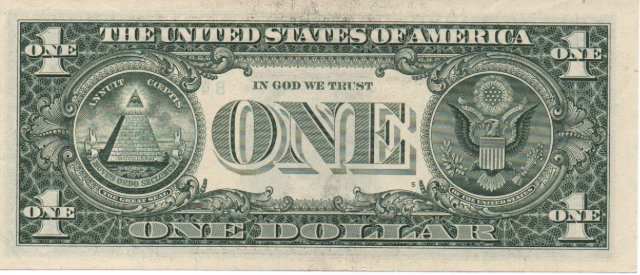 Верно ли, что Аляска – штат США?
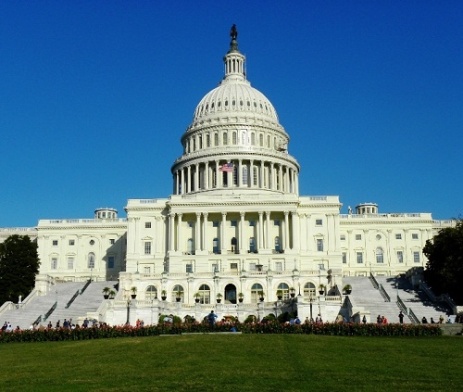 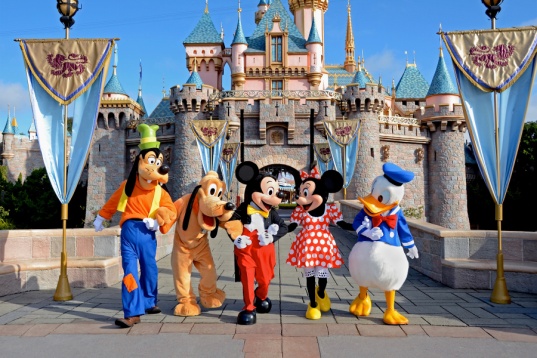 1 доллар
Да
Нет
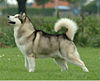 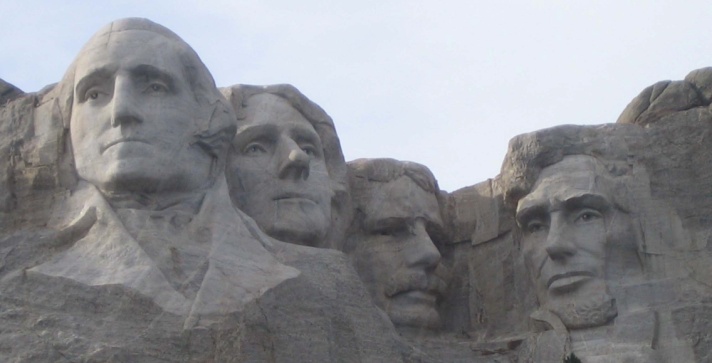 Диснейленд в Калифорнии
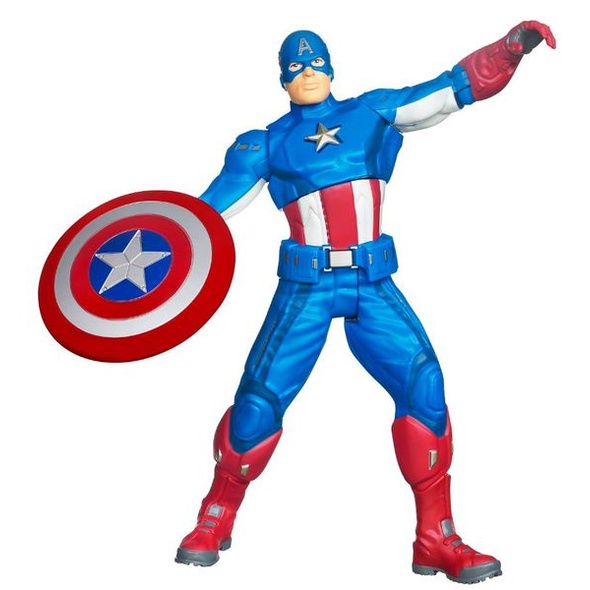 Капитолий
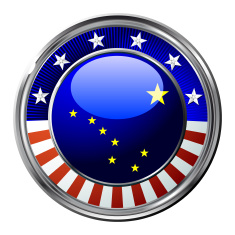 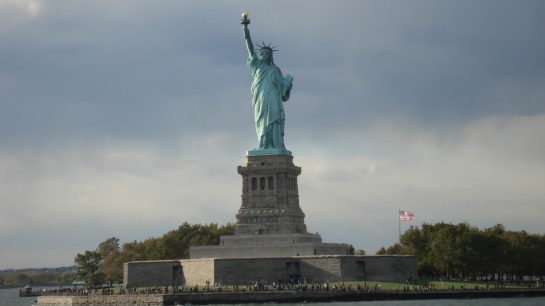 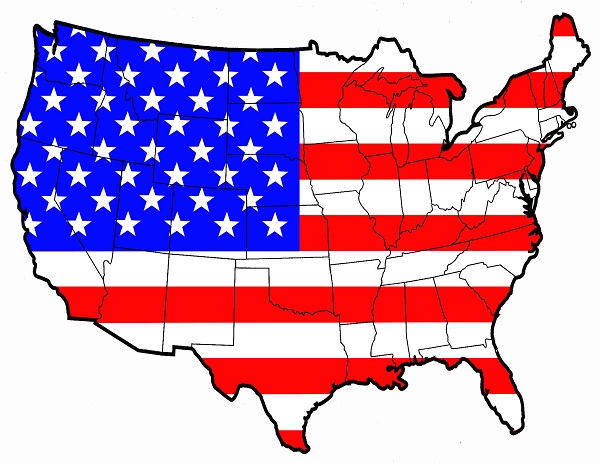 Верно ли, что индейцы – 
коренные жители Америки?
Гора Рашмор
Статуя Свободы 
в Вашингтоне
Аляскинский маламут
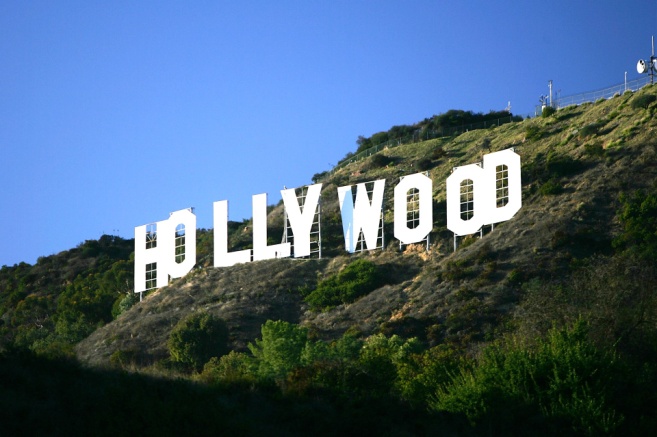 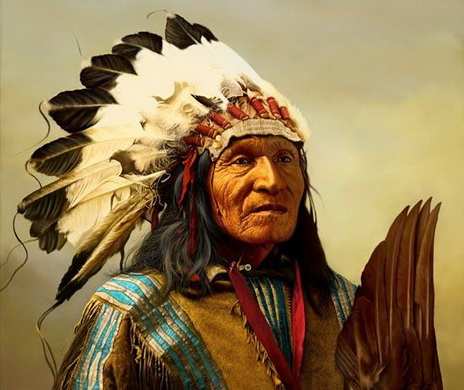 Да
Нет
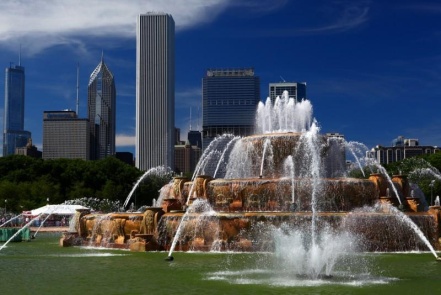 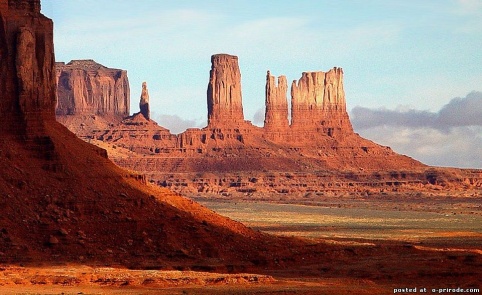 индеец
Голливуд
Букингемский фонтан
Долина монументов
Какое высказывание неверно?
Канада занимает второе место в мире по площади
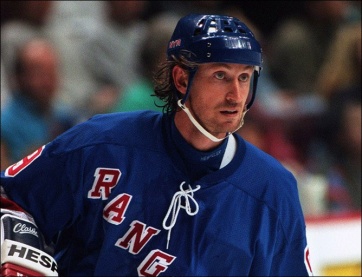 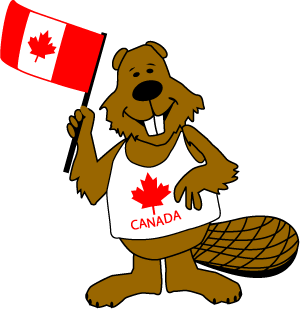 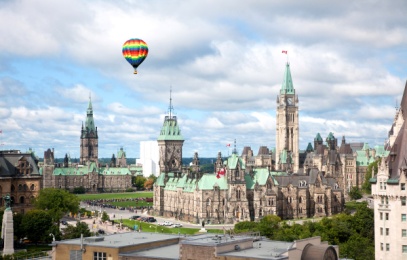 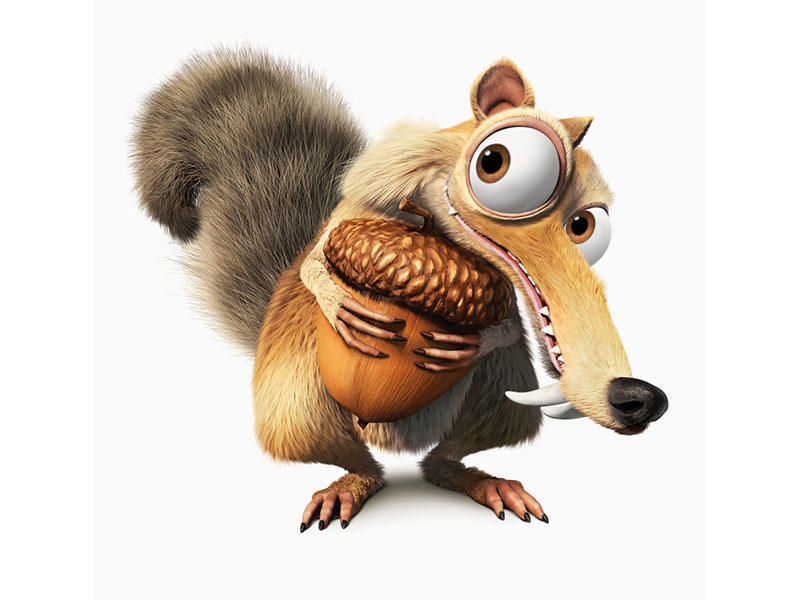 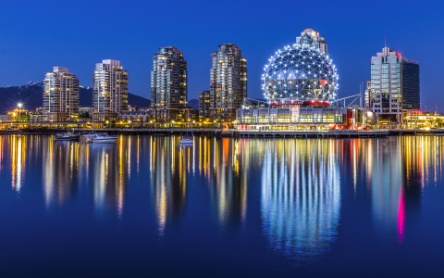 Оттава - столица
Прославленный хоккеист 
Уэйн Гретцки
Ванкувер- олимпиада 2012
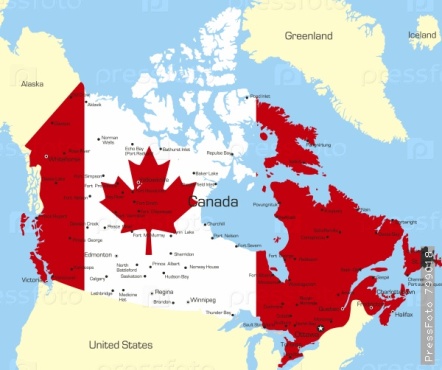 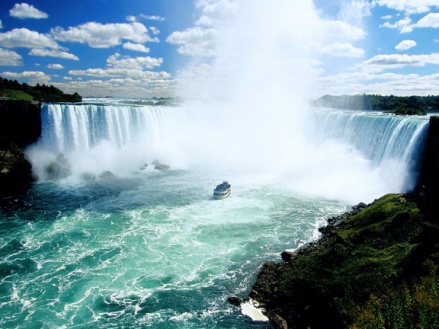 Какой зверь стал 
официальным символом 
Канады?
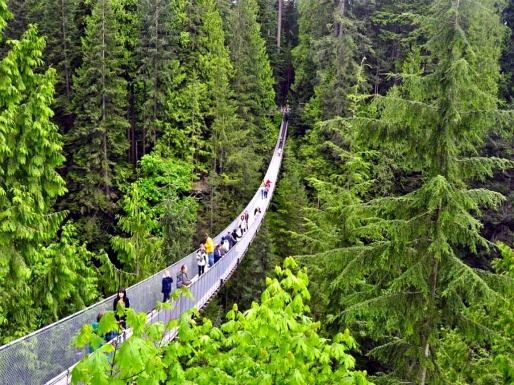 Канада- родина хоккея
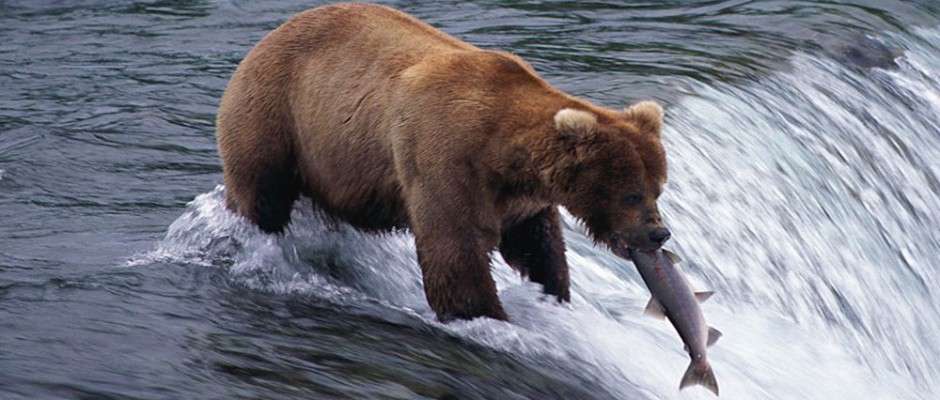 Ниагарский водопад-подкова
Стэнли парк
мост Капилано
Гризли парк = это фильм ужасов